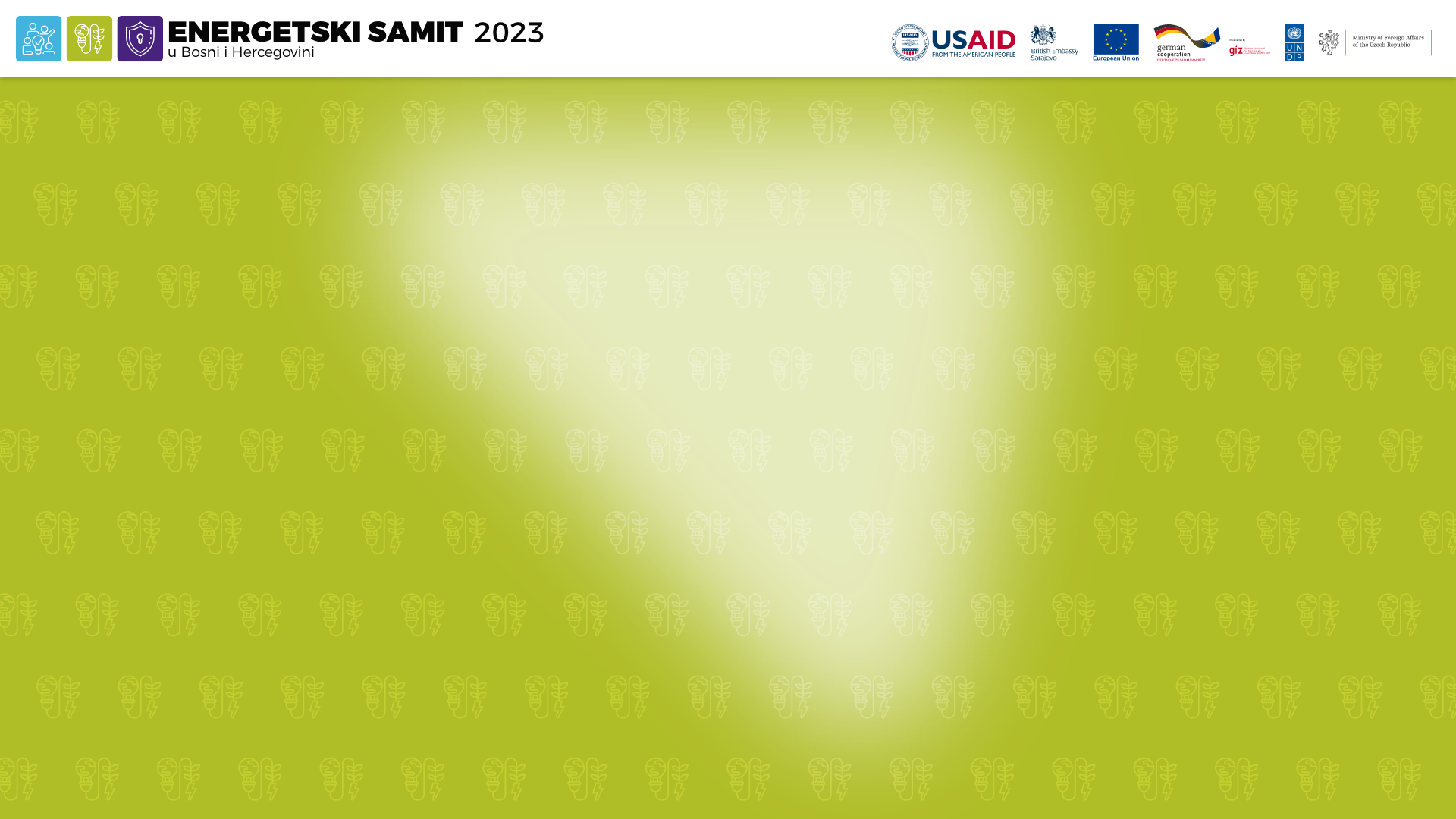 INTEGRISANI PLAN ZA ENERGIJU I KLIMUBOSNE I HERCEGOVINE
Dr. Admir Softić 
 Pomoćnik ministra - sektor energije 
Ministarstvo vanjske trgovine i ekonomskih odnosa BiH
Oblast „Energija i klima“ u EU i BiH
Ugovor o uspostavi Energetske zajednice
Paket Čista energija za sve Evropljane
Pariški sporazum (NDC)
Sofijska deklaracija za Zapadni Balkan
Šta je NECP i ko su nosioci aktivnosti izrade
Šta je NECP?

Srednjoročni plan kojim zemlje opisuju kako će doprinijeti postizanju cilja neto nultih emisija stakleničkih gasova do 2050. godine u Evropi.
Realizacija ciljeva NECP BiH doprinijeti će dekarbonizaciji cijele ekonomije i time unaprijediti konkurentnost BiH privrede u evropskim okvirima.

5 dimenzija NECP-a:
Dekarbonizacija
Energetska efikasnost
Energetska sigurnost
Unutrašnje tržište energije
Istraživanje, inovacije i konkurentnost
Nosioci aktivnosti

Ministarstvo vanjske trgovine i ekonomskih odnosa BiH
Entitetska ministarstva iz oblasti energije i ekologije
Vlada Brčko Distrikta BiH
uz aktivnu tehničku podršku: 
Deutsche Gesellschaft für Internationale Zusammenarbeit (GIZ)
Projekat asistencije energetskom sektoru Američke agencije za međunarodni razvoj (USAID EPA)
Razvojni program Ujedinjenih nacija (UNDP)
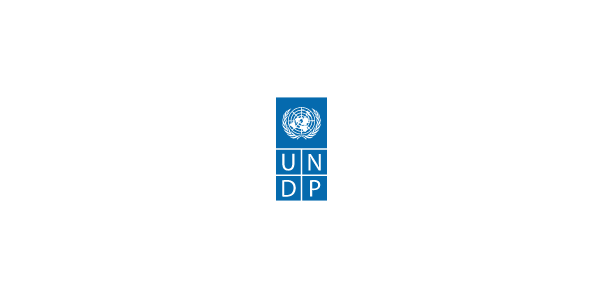 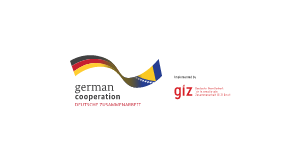 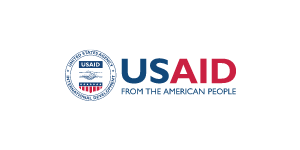 Obavezujući ciljevi za BiH do 2030. godine
Usvojen ambiciozniji cilj za PEC u odnosu na prijedlog  BiH
Obavezujući cilj do 2030. g. – Staklenički gasovi
Emisije stakleničkih gasova, uključujući korištenje zemljišta, promjenu namjene zemljišta i šumarstvo (LULUCF)
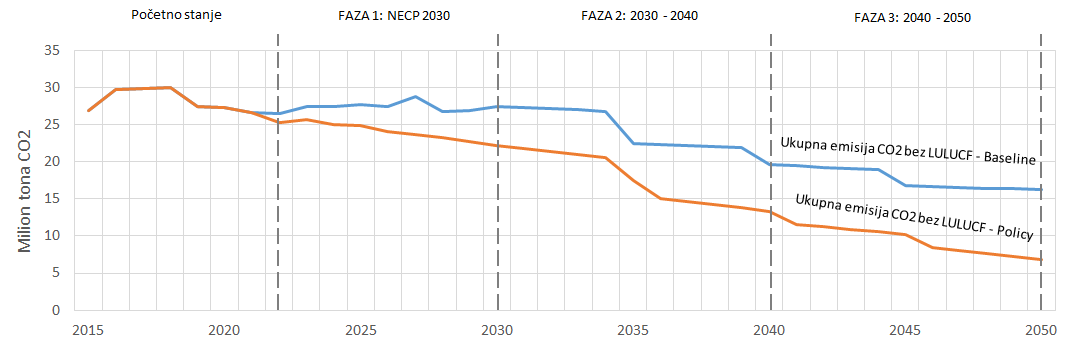 Novi proizvodni elektroenergetski objekti do 2030.
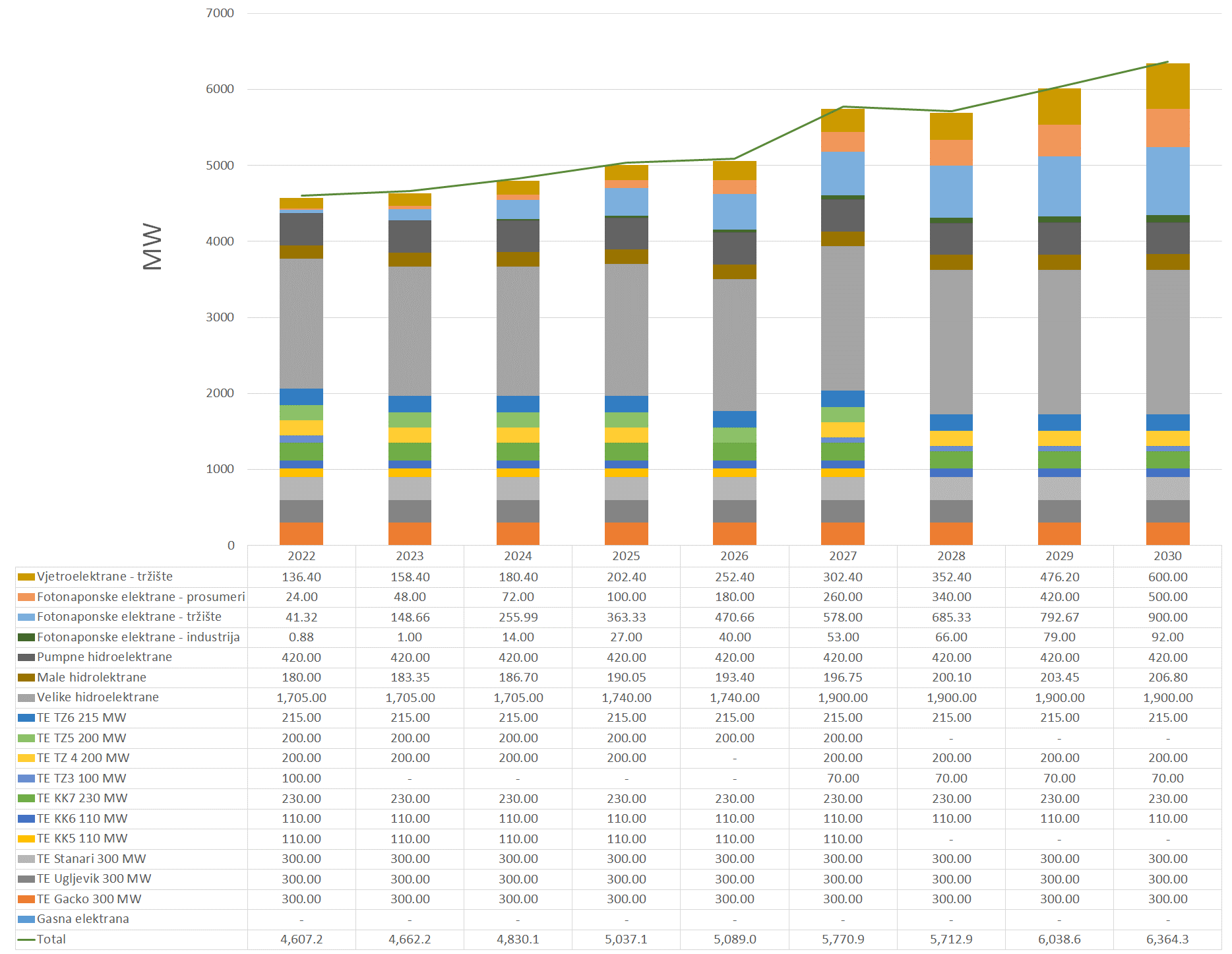 Termoelektrane:
Izlazak iz pogona 410 MW.
Bez novih elektrana na fosilna goriva.
Prelazak pojedinih blokova na biomasu.

Obnovljivi izvori energije:
Puštanje u pogon preko 2,000 MW na obnovljive izvore. 
Najveći porast u fotonaponskim elektranama od preko 1,500 MW.
Ključne politike i mjere do 2030. godine
Smanjenje emisija stakleničkih gasova
Povećanje udjela obnovljivih izvora
Povećanje mjera energetske efikasnosti
Usvajanje potrebnog zakonskog okvira i strateških dokumenata
Uspostava organizovanog tržišta električne energije i prirodnog gasa
Uspostavljanje shema za trgovinu emisijama stakleničkih gasova (EU ETS)
Uspostava sistema Garancija porijekla
Provedba pravedne tranzicije regiona bogatih ugljem
Racionalizacija administrativnih postupaka
Povećanje fleksibilnosti sistema i infrastrukture
Intenzivirati istraživanje i ojačati konkurentnost
itd.
Uspostava sistema trgovanja emisijskim jedinicama stakleničkih gasova (ETS)
CBAM naspram ETS
Električna energija
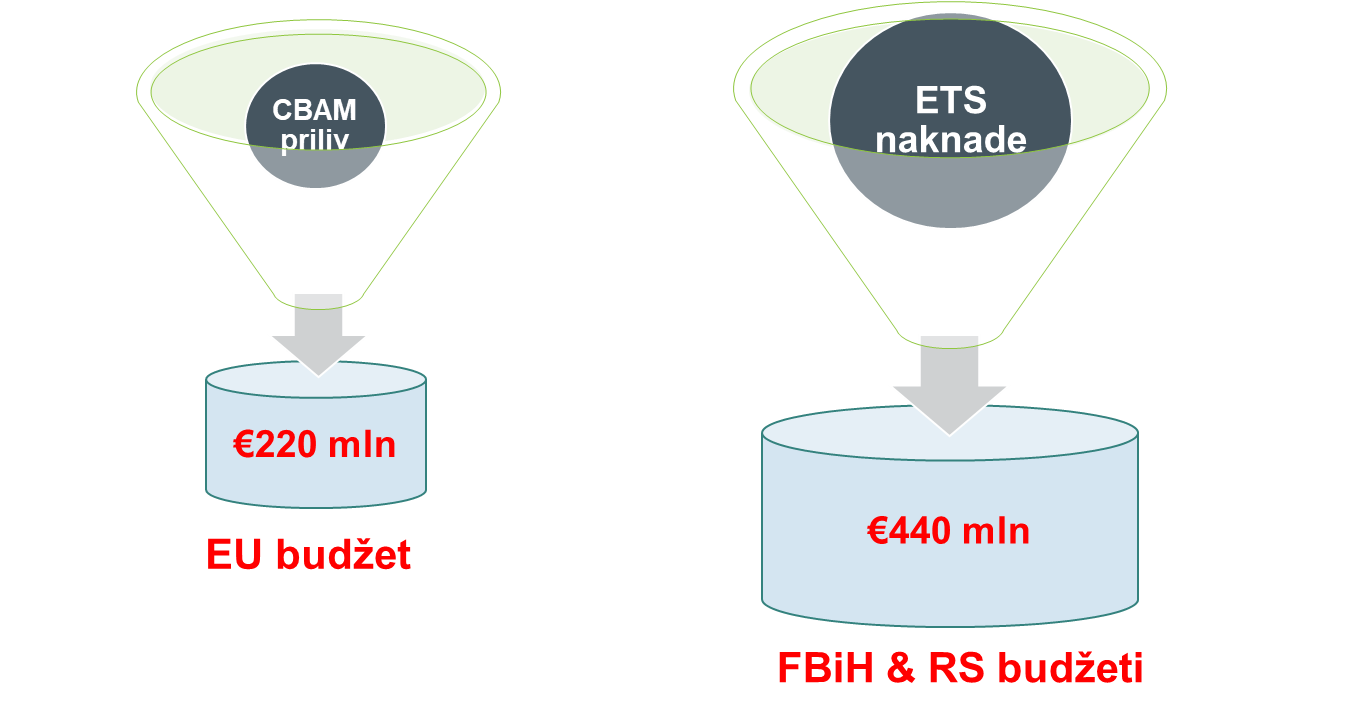 Obračun urađen za 
CO2 cijenu 50 EUR/ton
PRETPOSTAVKE: 

Godišnji izvještaj: 3,400 GWh 
    (20% proizvodnje u BiH na bazi ugljena)

Faktor emisije za BiH je 1.195 tCO2/MWh
Izvor: EU4Energy Bosnia and Herzegovina
Procjena investicija do 2030. godine
13,5 milijardi KM do 16 milijardi KM
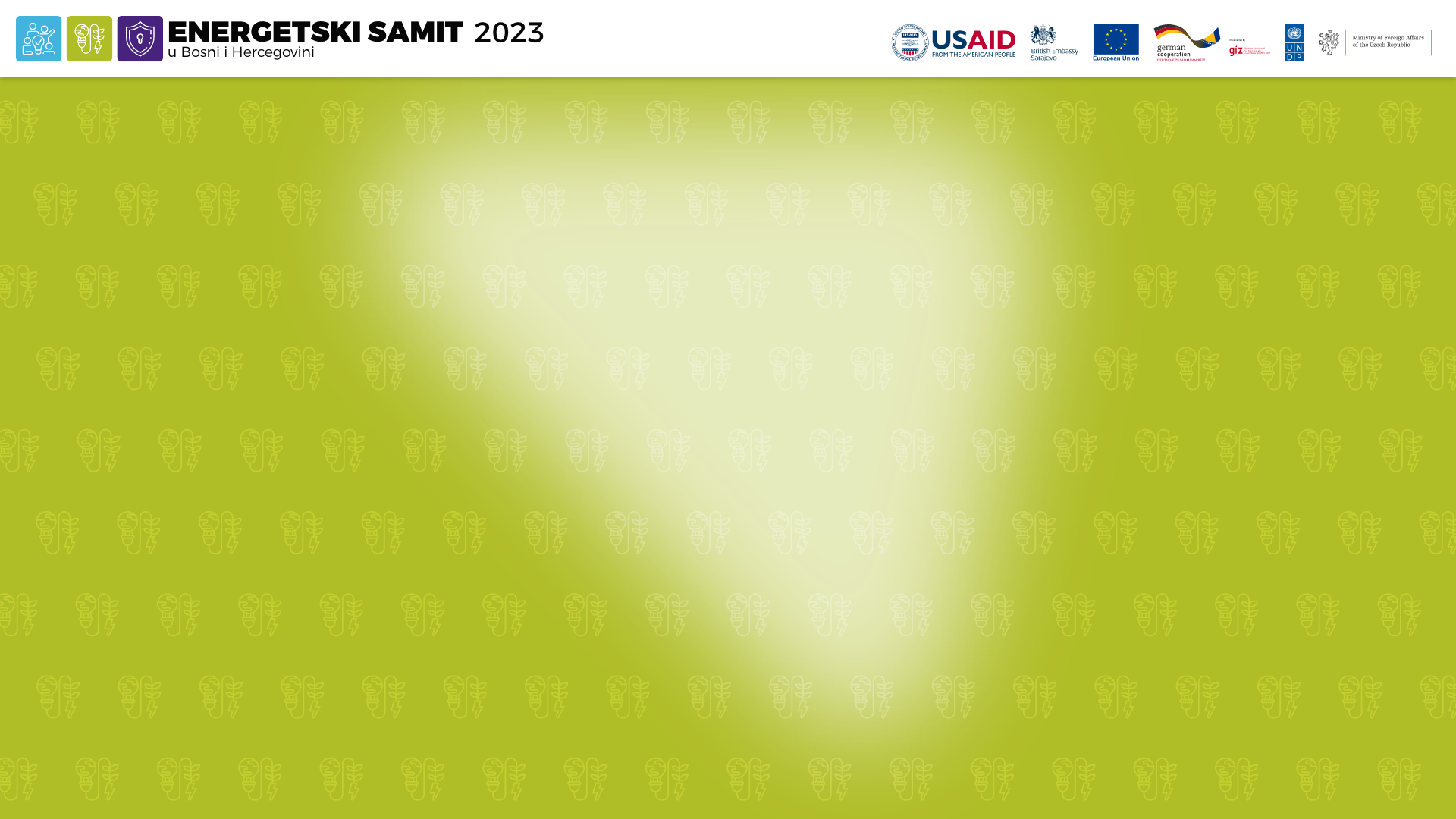 Slijedi:Panel I – Energetski sektor u Bosni i Hercegovini: Između energetske tranzicije i krize